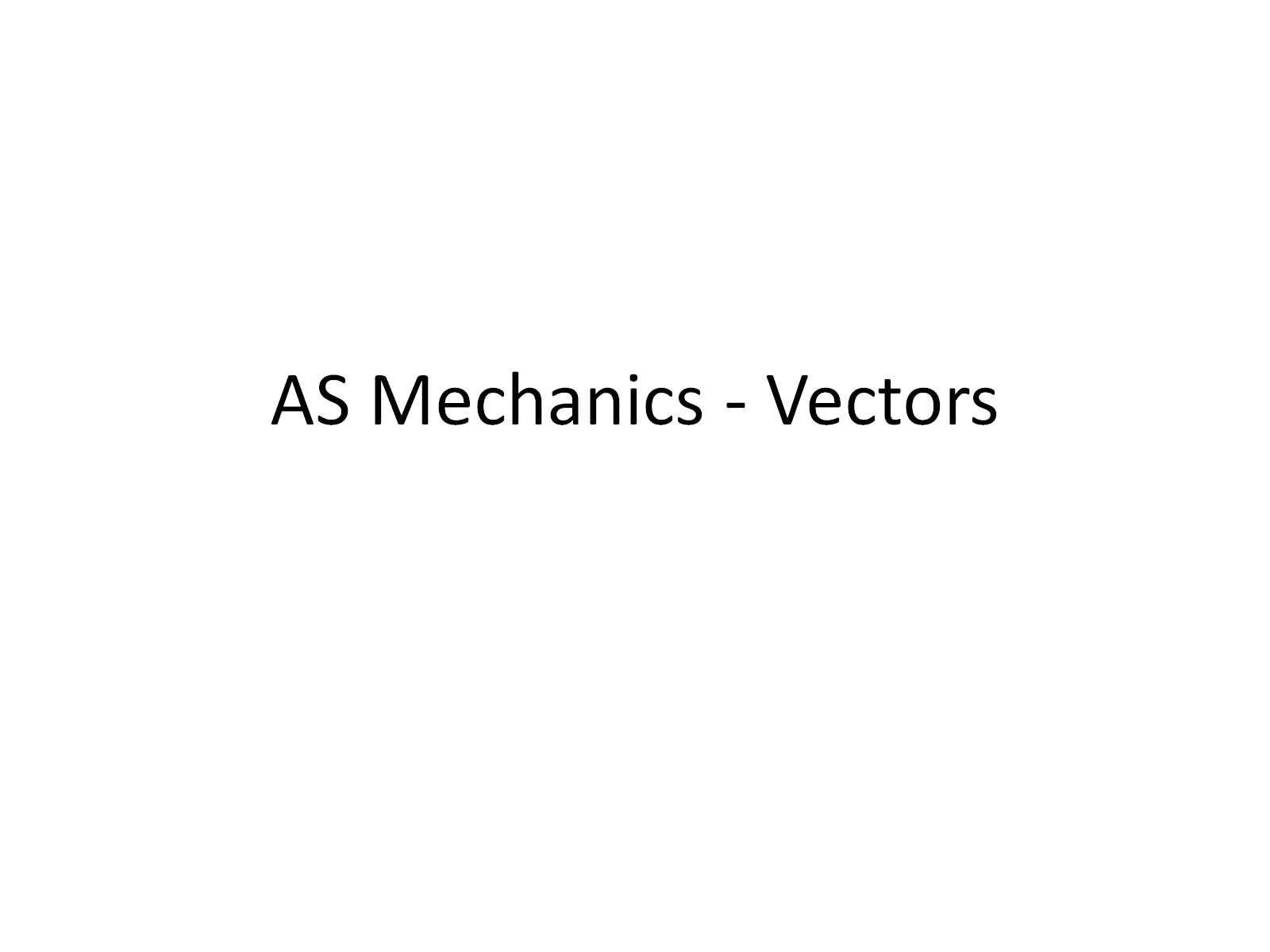 AS Mechanics - Vectors
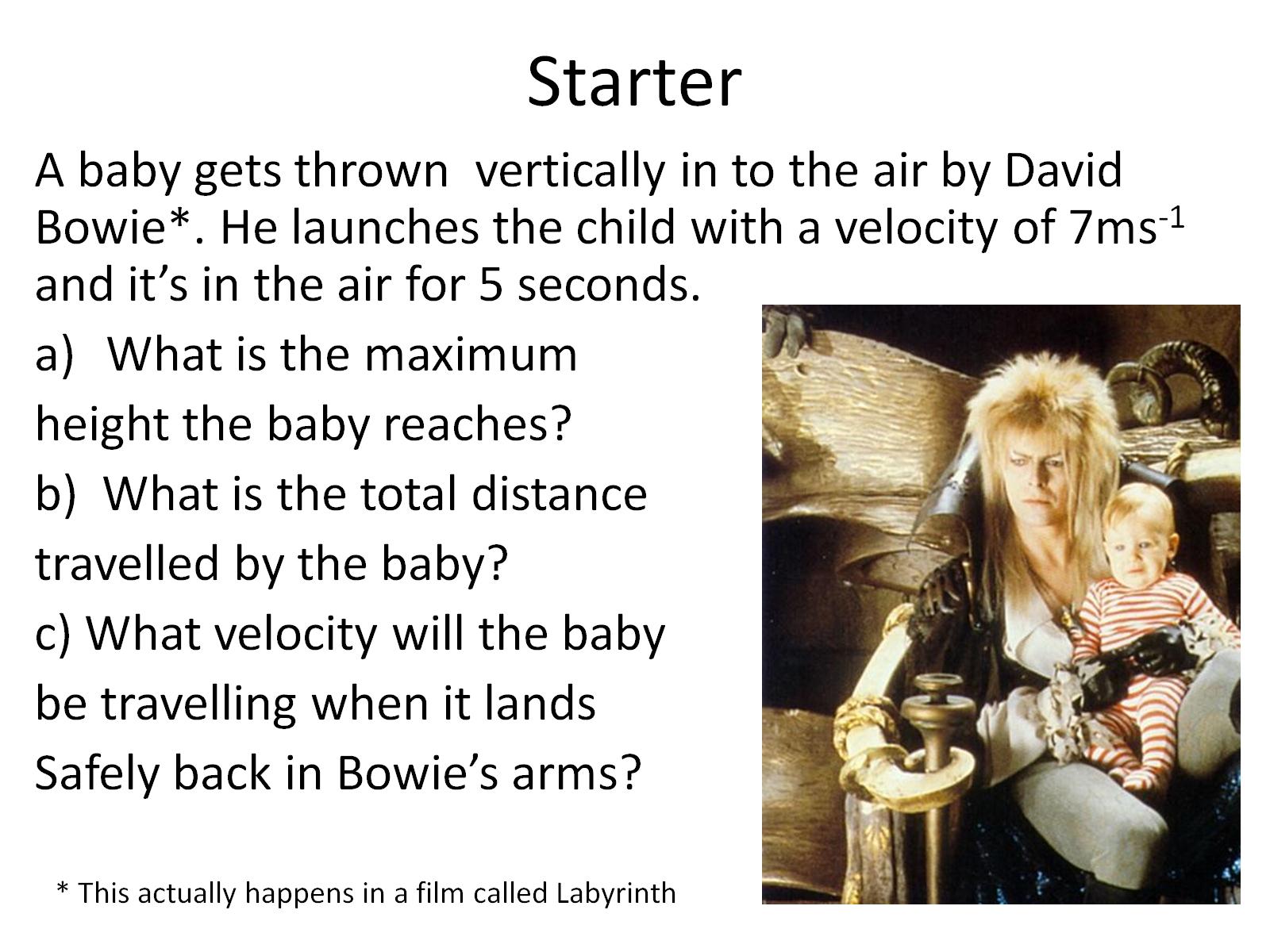 Starter
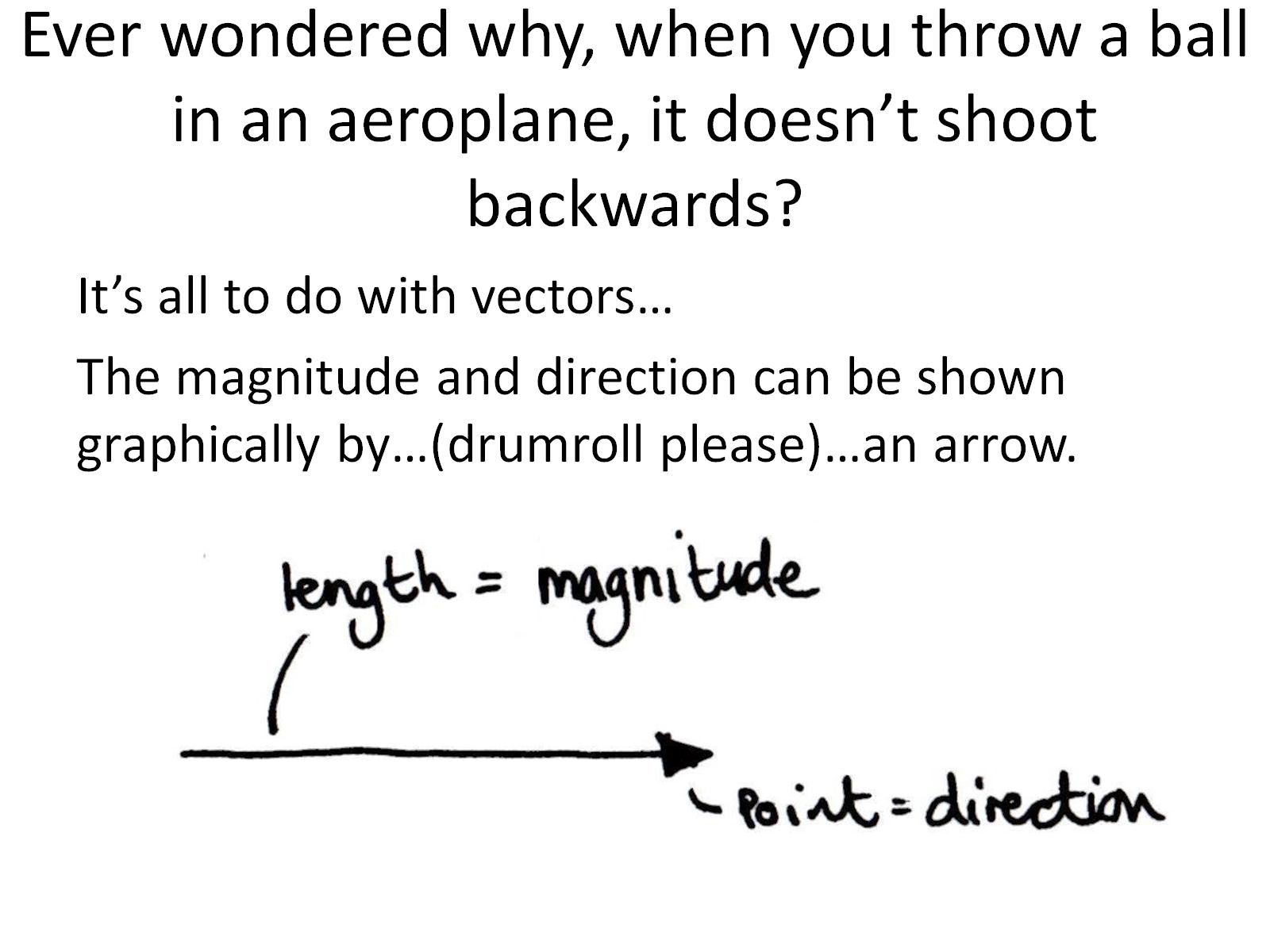 Ever wondered why, when you throw a ball in an aeroplane, it doesn’t shoot backwards?
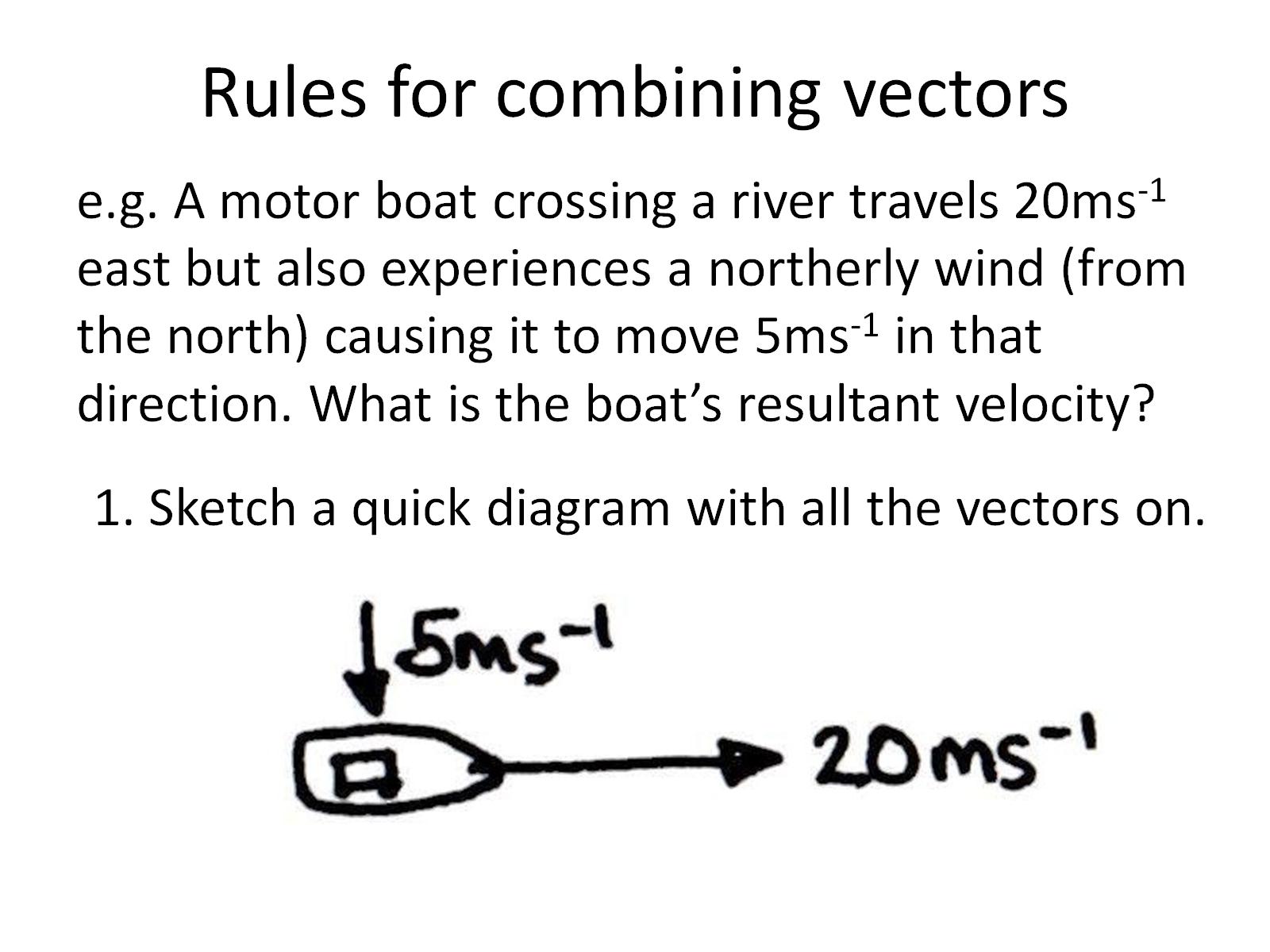 Rules for combining vectors
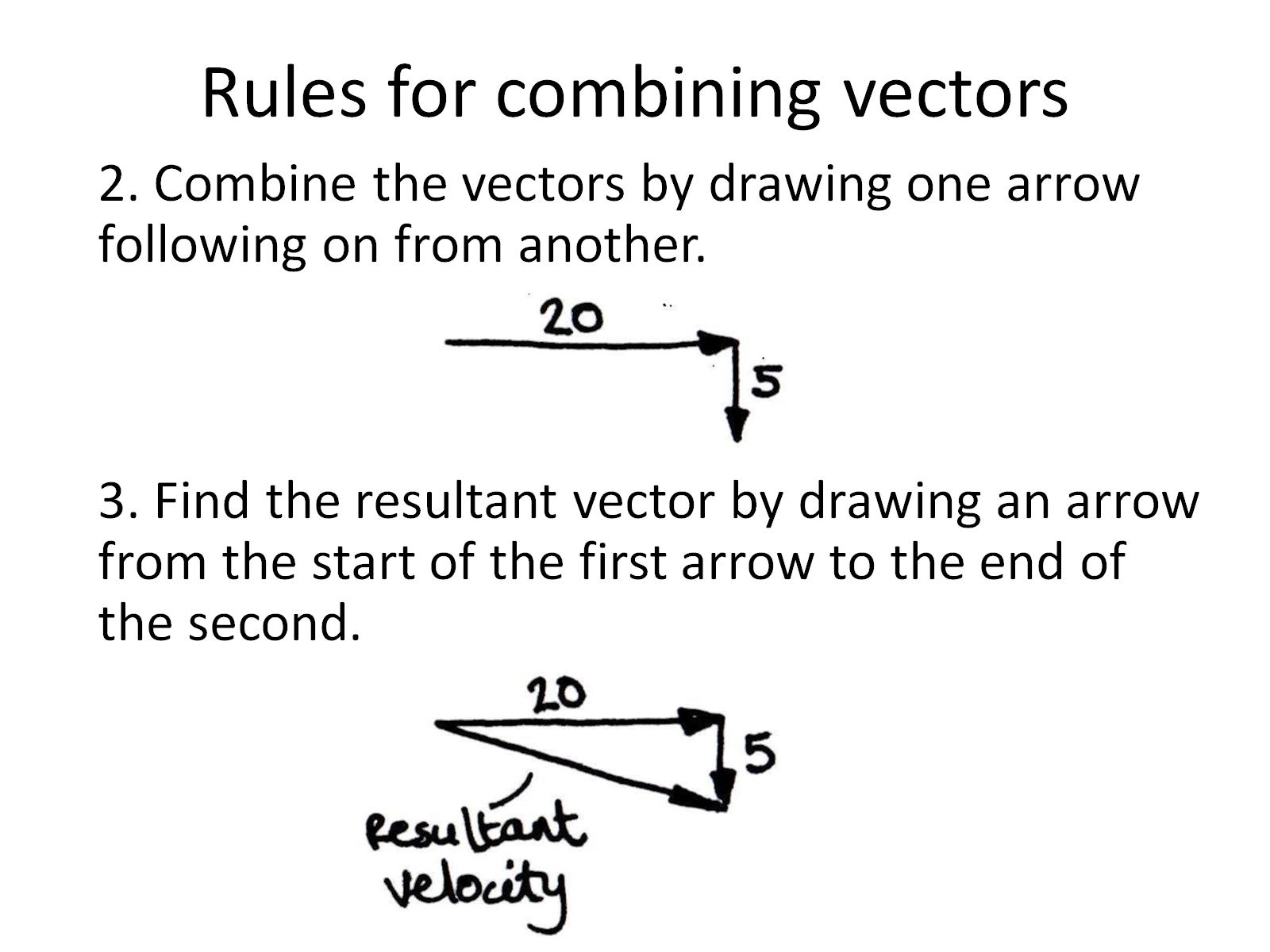 Rules for combining vectors
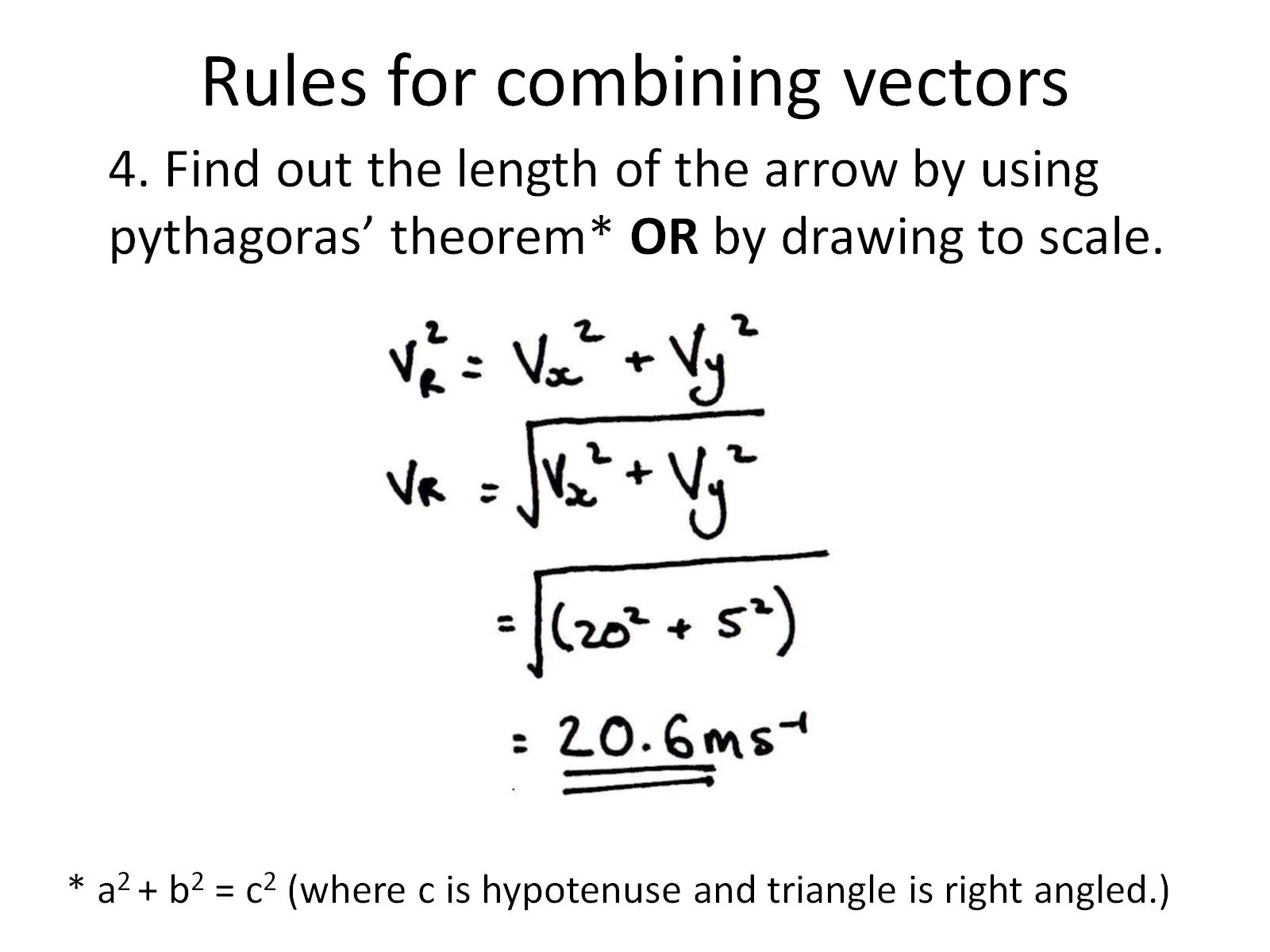 Rules for combining vectors
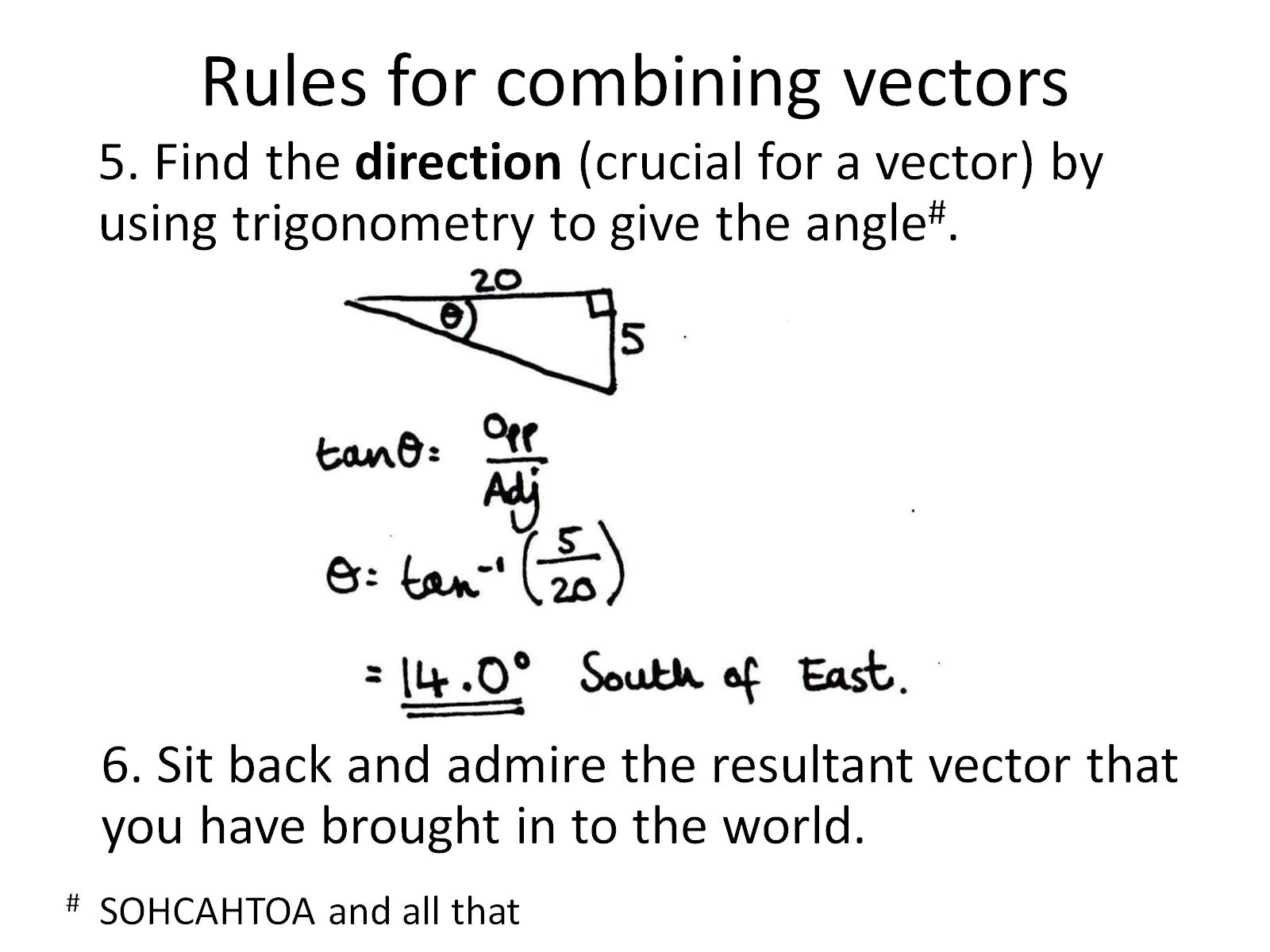 Rules for combining vectors
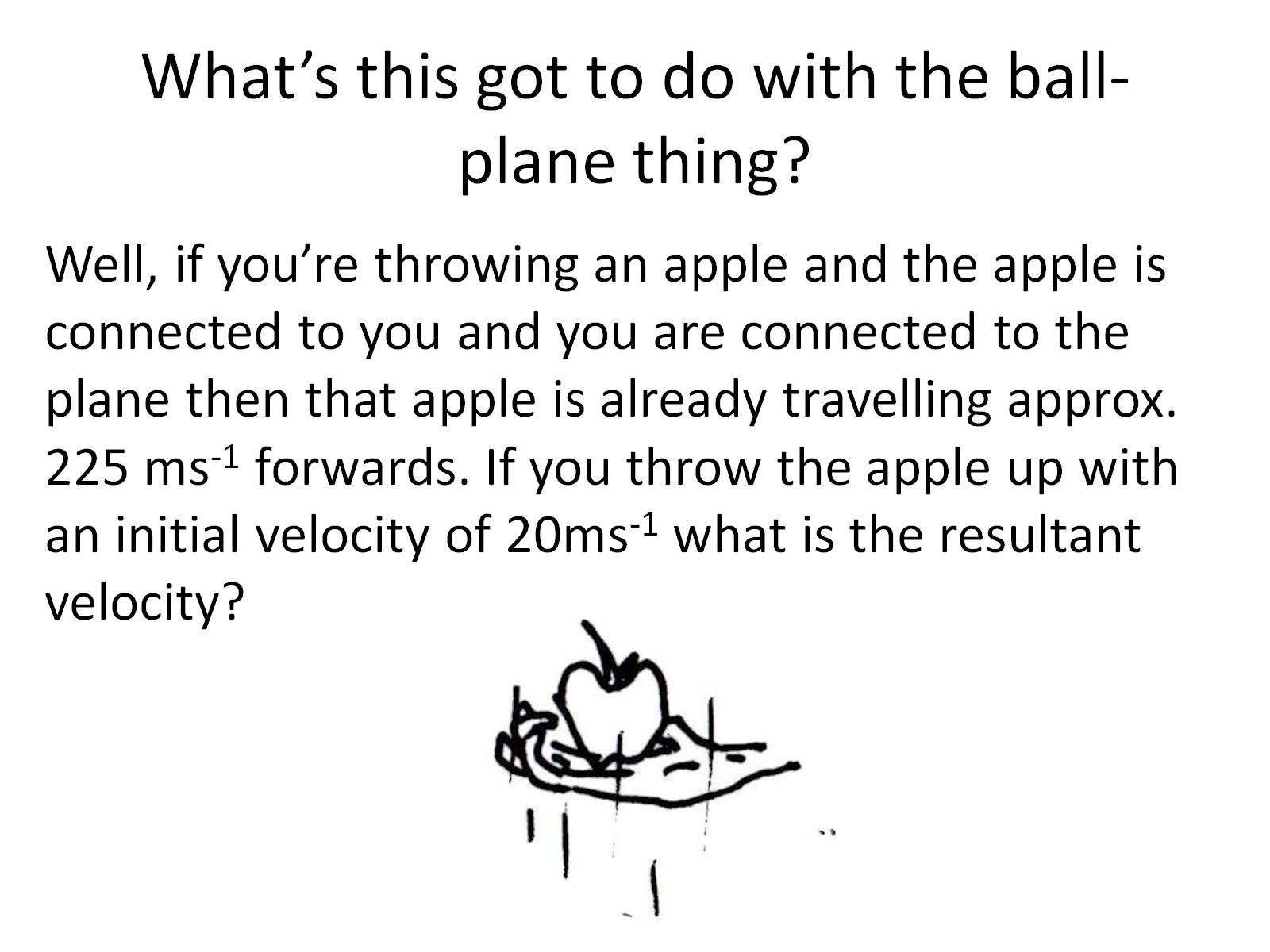 What’s this got to do with the ball-plane thing?
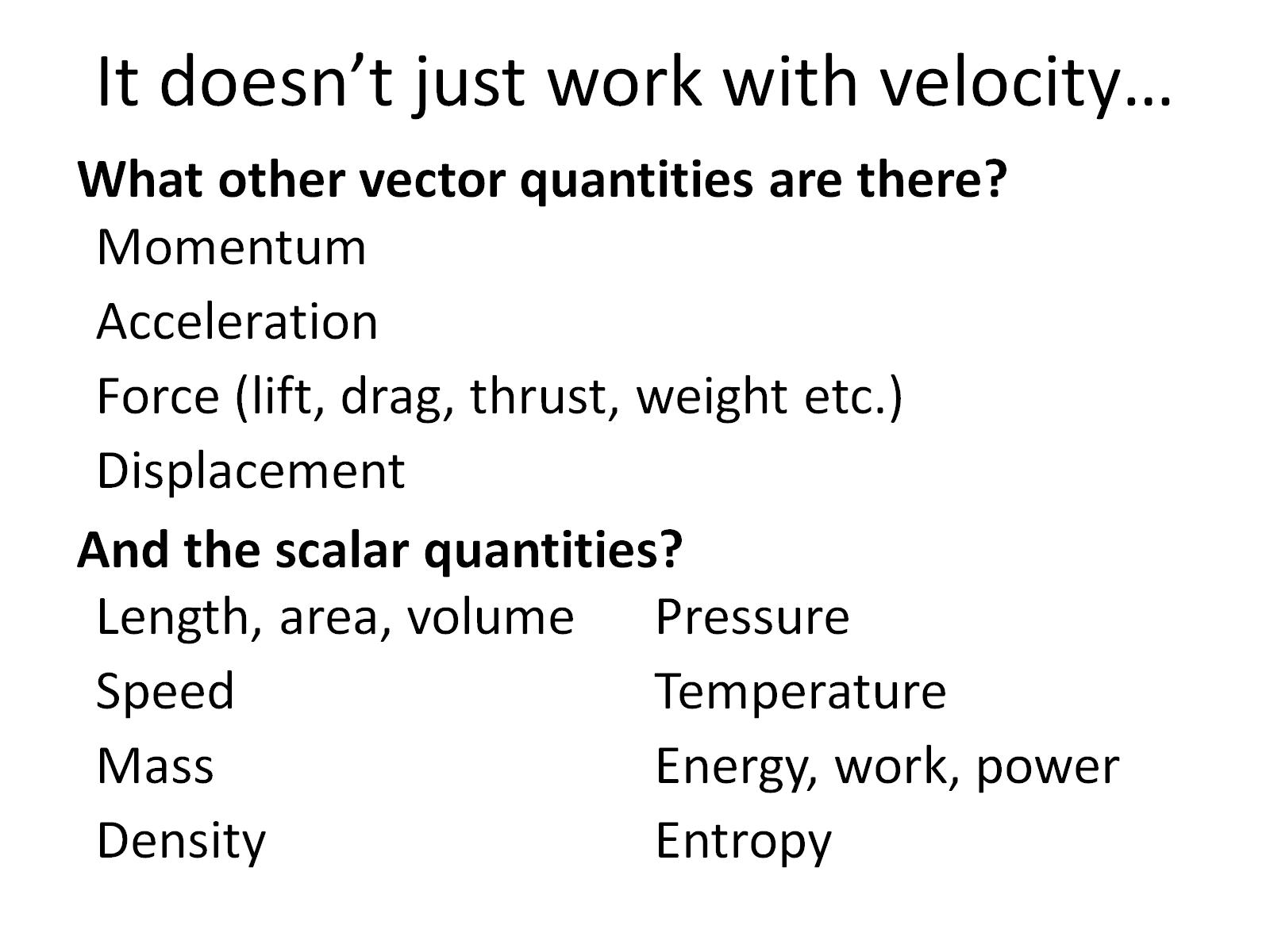 It doesn’t just work with velocity…
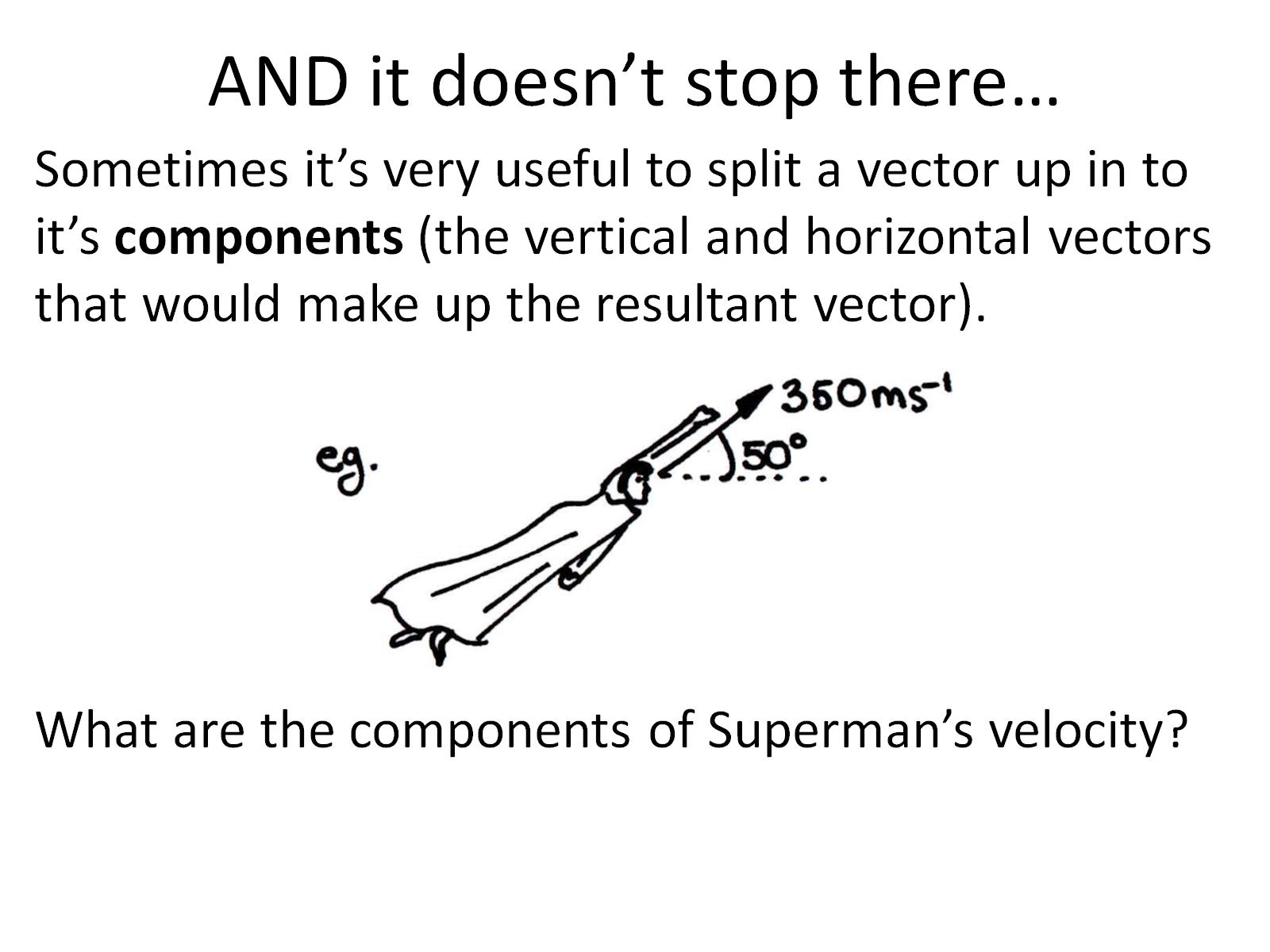 AND it doesn’t stop there…